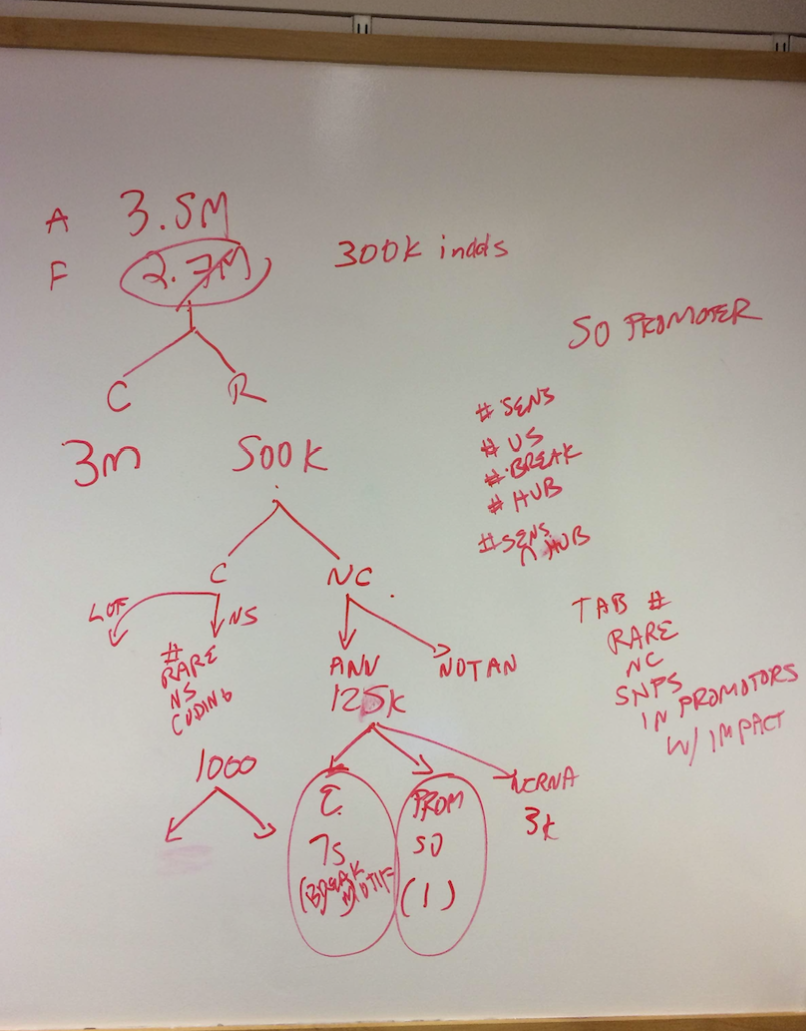 1
Zimmerome_V2_SNV
2
[Speaker Notes: lincRNA, miRNA,  misc_RNA, Pseudogene， rRNA
snoRNA，snRNA

lof on every mutation

total of coding number

check 534 number; should be more?

annotated’s category (UTR?)

rare threshould (1/100? 1/1000; 0.5%?)

enhancer and promoter number comparison; new paper figure 1]
Rare non-synonymous coding variants
534 SNVs -> 368 target genes
MAP3K1: Mitogen-Activated Protein Kinase Kinase Kinase 1, E3 Ubiquitin 
Diseases associated with MAP3K1 include 46xy sex reversal 6 and 46,xy partial gonadal dysgenesis, breast cancer
Its related pathways are PI-3K cascade and MAPK signaling pathway.
FOXP4: Fork Head-Related Protein-Like A
Transcriptional repressor that represses lung-specific expression
a gene correlate with cervix uteri cancer
3
Rare PreMatureStop coding variants
4
[Speaker Notes: relate with aloft results

HLA-DRB5 might be fake

split to home and hetero]
Zimmerome_V2_SNV
5
[Speaker Notes: lincRNA, miRNA,  miscRNA, Pseudogene， rRNA
snoRNA，snRNA

nature paper (last time showed)]
Rare non-coding variants
Break motif?

Ultra-sensitive region?
Target gene?
Gene is a hub?
None!
6
7